Samordnad IT 2024
En presentation av bakgrund till övergång Samordnad IT och information om datorbyte och uppdaterade supportvägar.
Projektledning ITA 
Ola Danielsson
ola.danielsson.2@ki.se
Bakgrunden till Samordnad IT
Samordnad-IT är ett samlingsnamn för projektet/initiativet som syftar till att etablera de centrala tjänster och funktioner som tagits fram av ITA för att lyfta KI:s IT-miljö som svar på riksrevisionens granskningar.
Ökad IT och informationssäkerhet
Ökad effektivitet vad gäller förvaltning och resursutnyttjande
Riksrevisionens granskningar av bl.a. IT och informationssäkerheten hos svenska lärosäten har påvisat stora brister. KI har beslutat att lyfta säkerhetsnivån på flertalet områden.
Beslutet om genomförande av Samordnad IT är fattat av Universitetsdirektör och konsistoriet och startades 2013.
ITA har givits uppdraget att genomföra projektet.
21 mars 2024
2
Karolinska Institutet - ett medicinskt universitet
Samordnad IT levereras av ITA- Fakta om ITA
Ca 100 medarbetare inom IT som erbjuder samtliga KI institutioner IT stöd.

2 större datahallar (Solna + Huddinge) med totalt ca 7,2 petabyte i primärlagring och ca 25-30 petabyte i lagringsmängd totalt.

Helpdesk med ca 30 personer samt 6 fysiska deskar 
         (Nord, Syd, SöS & DS).

ITA centralt managerade plattformar har över 5000 klienter, såväl Windows som Mac.

Hos ITA finns även grupp med forsknings-IT för lösningar och projekt tillsammans med institutionerna.

Samordnad IT | Medarbetare (ki.se)
IT-support | Medarbetare (ki.se)
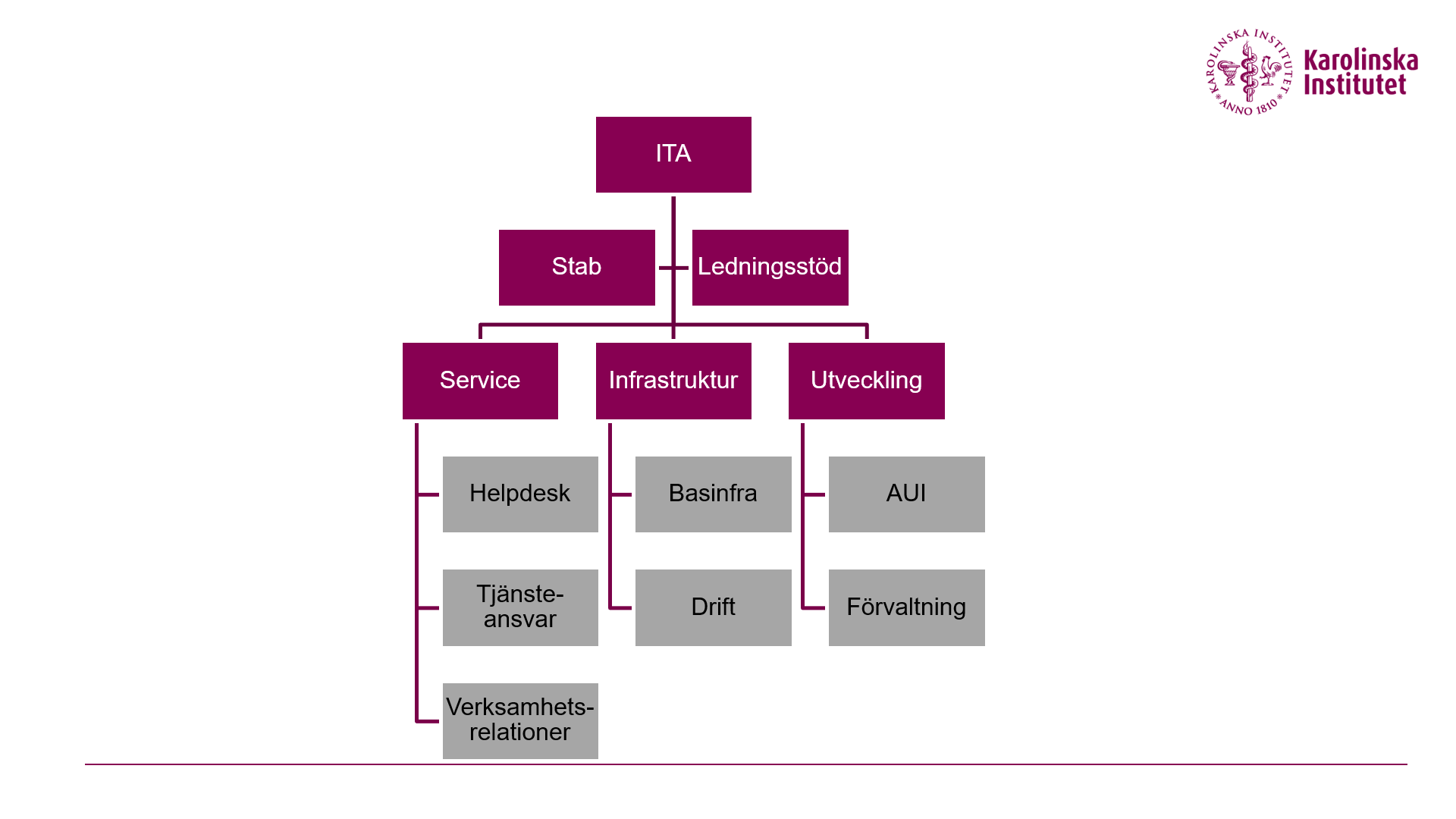 21 mars 2024
3
Karolinska Institutet - ett medicinskt universitet
Mål – När Samordnad IT genomförts
Vi har etablerat KI-standard avseende nätverk, datorklienter, lagring, utskrifter och identitetshantering (gemensamt Active Directory AD).
Vi samordnar systembehov, licenshantering och inköp för hela KI.
Vi har centraliserat administration och användarsupport för datorklienter och standardprogramvaror hos den centrala IT-funktionen, ITA.
Vid drift av servrar och lagring nyttjas KI’s centrala datacenter & tjänster.
21 mars 2024
4
Karolinska Institutet - ett medicinskt universitet
Avgränsningar – Vad finns kvar hos institutionen?
Drift, administration och support av specialsystem och egenutvecklade lösningar (som till exempel lab- och instrumentdatorer) är fortfarande ett ansvar för institutionen. Serverdrift skall dock som regel ske i ITA:s centrala datacenter. 
Resurser för forskarnära avancerat systemstöd med test och utveckling kvarstår hos institutionen medan drift och underhåll av klient, server & nät sköts av central IT.
Där vi upptäcker avvikelser, till exempel hos institutionen etablerade lösningar och tjänster som inte finns eller supporteras av central IT, så tas detta upp inom projektet för beslut om fortsatt hantering av dessa.
21 mars 2024
5
Karolinska Institutet - ett medicinskt universitet
Samordnad IT – Status på hela KI
MEB
LIME
GPH
KM
Dentmed
KI DS
SÖS
IMM
MedS
OnkPat
CMB
FyFa
KBH
Neuro
MBB
MMK
MTC
NVS
CNS
MedH
Cintec
KIB
Bionut
Labmed
21 mars 2024
6
Karolinska Institutet - ett medicinskt universitet
Påverkan för enskilda användare
Befintlig dator byts (alternativt migreras) till en ny bärbar Karyon dator som ligger i linje med KI:s standard.
Innan datorbytet kopieras lokalt lagrad data till KI:s lagringstjänster (ex OneDrive). Kan göras av användaren själv eller med stöd av ITA.
Support av datorklient och vanliga program supporteras centralt ifrån central IT på KI – ITA.
Support av specialsystem och egenutvecklade lösningar ligger kvar hos institutionen.
21 mars 2024
7
Karolinska Institutet - ett medicinskt universitet
Support och ekonomi i Samordnad IT
Enkla beställningsrutiner för licensierade programvaror..
Helpdesk bemannad av tekniker som tar emot ärenden via portalen samt via telefon. 
Fysiska deskar för hantering av ärenden där det är smidigast att träffa användaren på plats.
Driftenhet med bred kompetens som säkerställer den dagliga driften av våra plattformar.
Central och smidig behörighetstilldelning i filareor och OneDrive. 
Ekonomisk och hållbar hyrdatortjänst för att säkerställa moderna och produktiva datorklienter samtidigt som vi minskar KI:s klimat och miljöavtryck.
21 mars 2024
8
Karolinska Institutet - ett medicinskt universitet
Informationssäkerhet – Samordnad IT
Ökad säkerhet genom "lager på lager"-principen: En strukturerad säkerhetsarkitektur som skyddar informationstillgångar och minskar risker.
Centraliserad identitetshantering: Effektiv hantering av användaridentiteter via en central katalog (IDAC) som stärker spårbarhet och uppfyller lagkrav.
Strukturerad nätverksinfrastruktur: Segmentering och strikt policy för anslutning som säkerställer skydd mot obehörig åtkomst och minskar driftsstörningar.
Säker och managerad IT-utrustning: Standardiserade, krypterade och centralt förvaltade klienttjänster bidrar till en säker och uppdaterad IT-miljö.
Effektiv lagring och åtkomstkontroll: Centraliserade lagringslösningar med kontrollerad åtkomst till data och system, säkerställer integritet och tillgänglighet.
21 mars 2024
9
Karolinska Institutet - ett medicinskt universitet
Avslutningsbild med Karolinska Institutets logotyp